Building an IO Service
Dr Anna Olsson-Brown
Medical Oncology Consultant
Clinical Director and Immunotherapy Lead
Clatterbridge Cancer Centre
Initial Questions
What is the scale of the issue ?
Where are the main pinch points?
What resources are we currently using?
What can we implement easily?
What reorganisation can we do? 
What do we want the ‘service’ to look like? 
What do we need to achieve it?
How do we balance cost and demand?
What outcomes can we achieve?
What is the scale of the issue ?
background
Oncological Immune Checkpoint Inhibitors
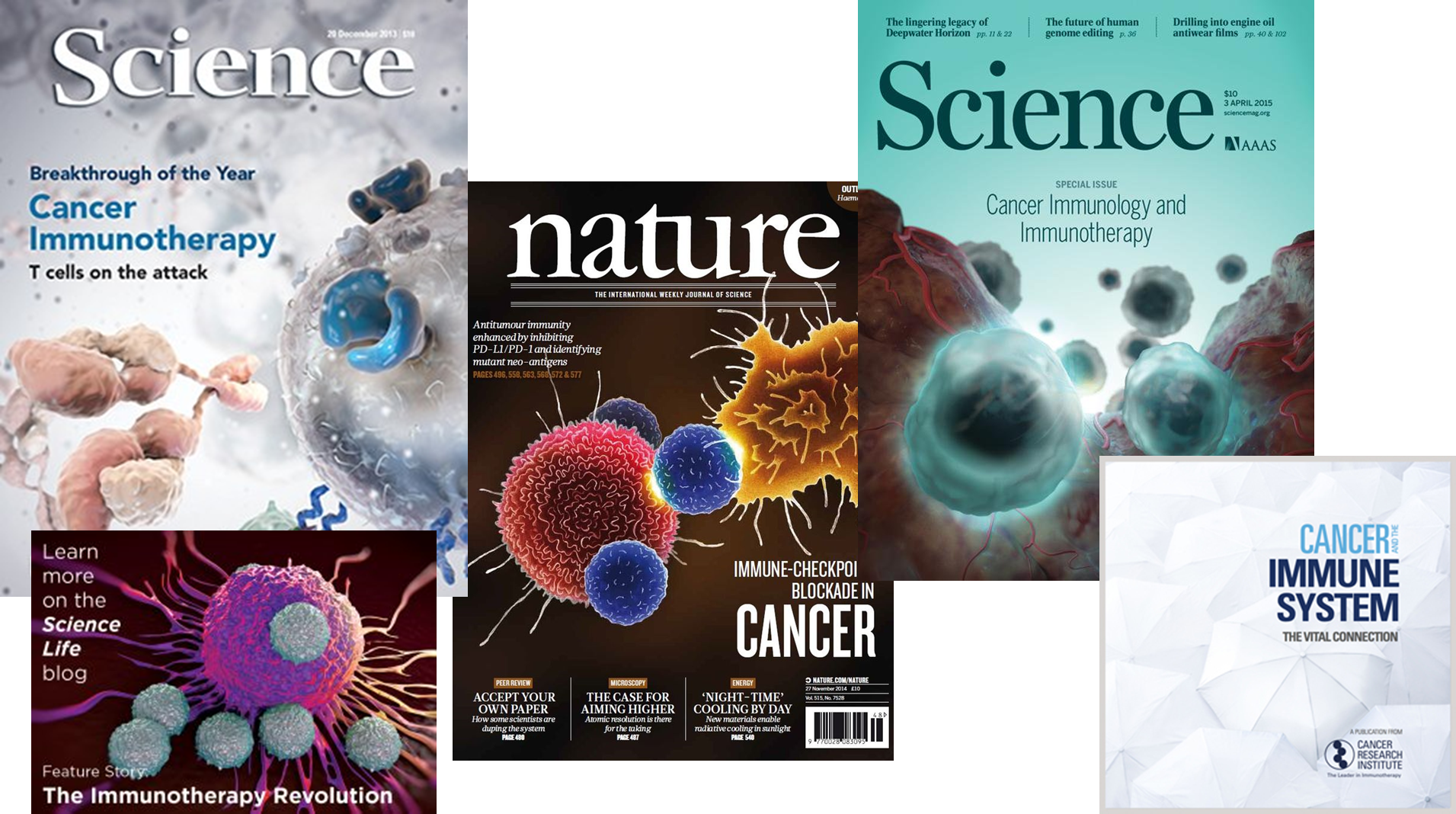 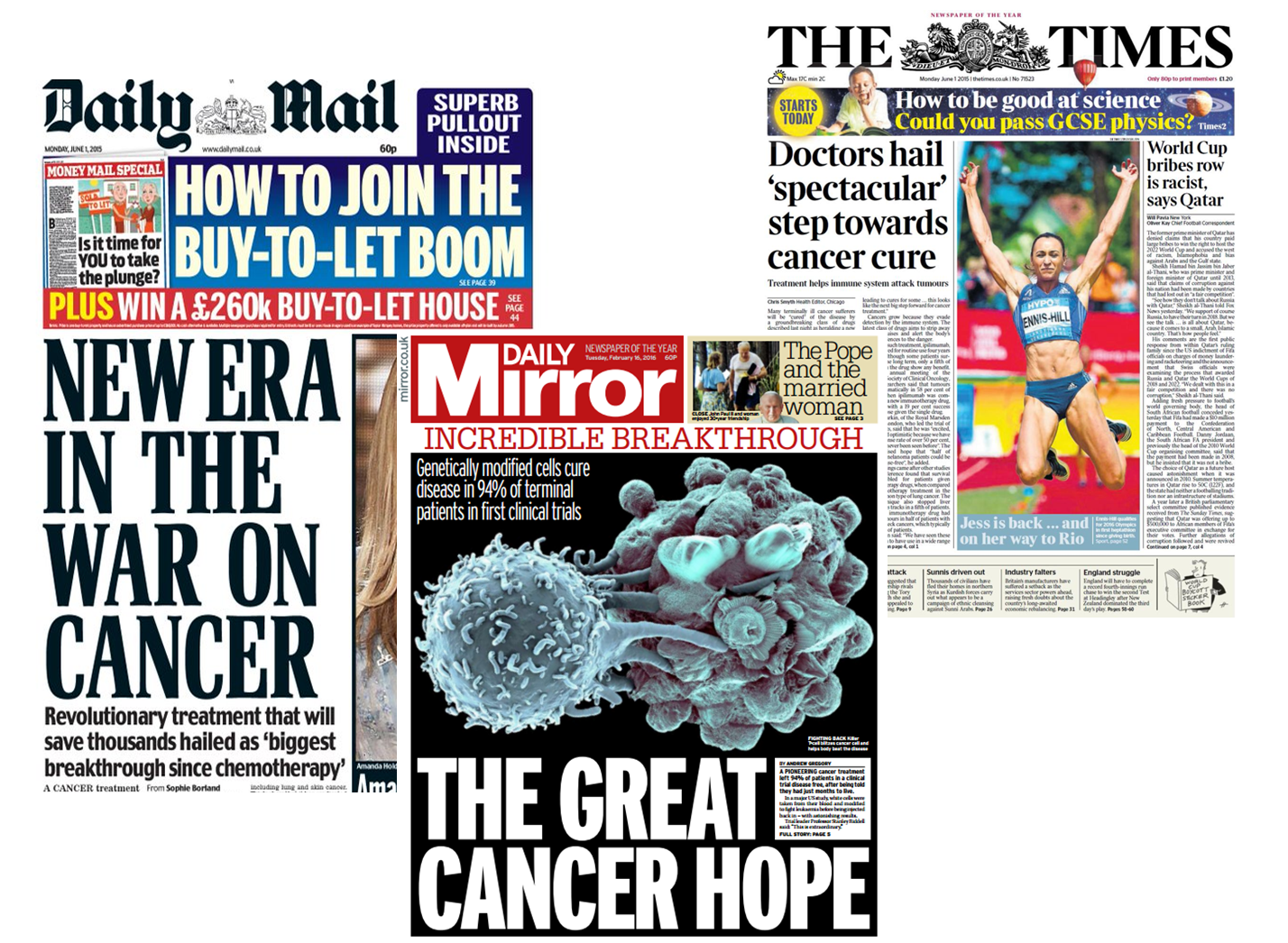 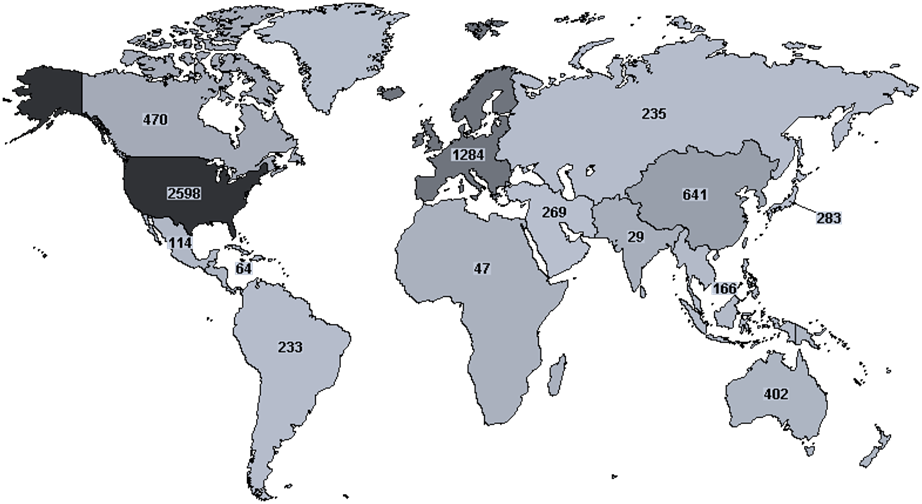 Combination Therapy

Neoadjuvant 
Adjuvant
Monotherapy

Metastatic Disease1st line2nd line3rd line and beyond
Combination Therapy

Metastatic Disease1st line2nd line
Monotherapy
MaintenanceLocally AdvancedFollowing  Chemo-
radiotherapy
Monotherapy
Adjuvant (increasingly earlier stage)
A Wide Field
Immunotherapy
Monoclonal Antibodies
Oncolytic virus therapy
T-Cell therapy
Cancer vaccines
Non-specific immunotherapy
Checkpoint inhibitors
Interferons
Interleukins
αCTLA4
αPD1
αPD L1
Immune-Related Adverse Events (irAEs)
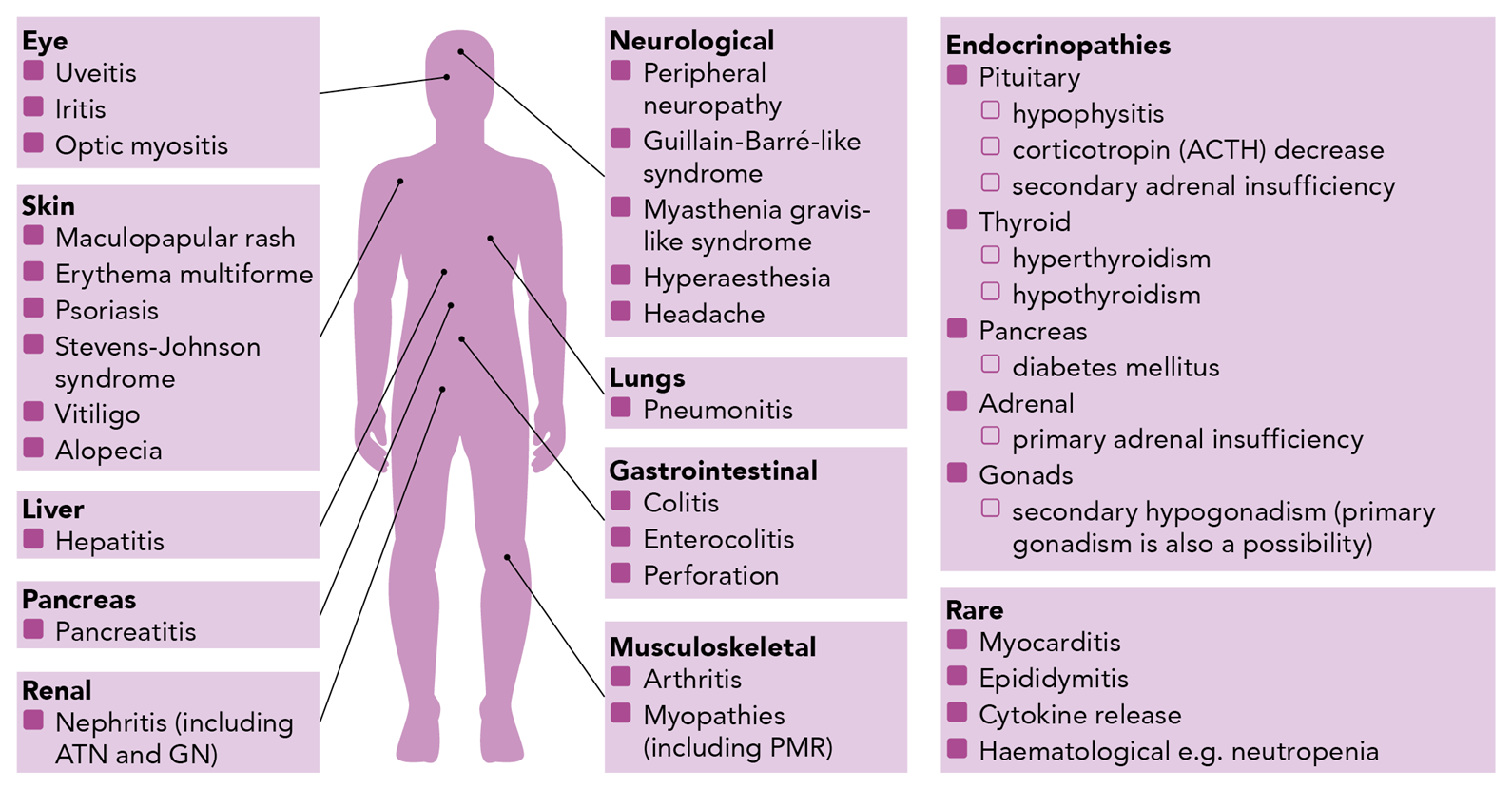 Grade 3-4 Reactions:
CTLA-4 27%1
PD-1/PDL-1 up to 19%1
Combination treatment (CTLA-4 and PD-1/PDL-1) up to 58%1
The data on this slide is taken from clinical trials. 
irAE = immune-related adverse event; DRESS = Drug reaction with eosinophilia and systemic symptoms; GI = gastrointestinal.
1. Olsson-Brown, Harker. 2018. Guidelines in Practice. 2. Suarez-Almazor ME, et al. Arthritis Rheumatol. 2017;69:687-699; 3. Cappelli LC, et al. Arthritis Care Res (Hoboken). 2017;69:1751-1763; 
4. Cappelli LC, et al. Rheum Dis Clin North Am. 2017; 43:65-78.
What are the main pinch points ?
What is the current model?
What can we implement easily?
What reorganisation can we do?
What do we want the ‘service’ to look like?
What do we need to achieve it?
How do we balance cost and demand?
What outcomes can we achieve?